КАК БУДЕТ НАЗЫВАТЬСЯ НАШ УРОК СЕГОДНЯ?
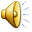 ОБРАЗОВАНИЕ СОЮЗА СОВЕТСКИХ СОЦИАЛИСТИЧЕСКИХ РЕСПУБЛИК(СССР)
https://prezentacija.biz
ПРОГРАММА БОЛЬШЕВИКОВ ПО НАЦИОНАЛЬНОМУ ВОПРОСУ:
«ПРАВО НАЦИЙ НА САМООПРЕДЕЛЕНИЕ, ВПЛОТЬ ДО ОТДЕЛЕНИЯ И ОБРАЗОВАНИЯ САМОСТОЯТЕЛЬНЫХ ГОСУДАРСТВ»
«СОЗДАНИЕ ОБЩЕМИРОВОГО СОЮЗА СОВЕТСКИХ РЕСПУБЛИК»
?
+    ПРОВОЗГЛАШЕНИЕ НЕЗАВИСИМОСТИ ФИНЛЯНДИИ
+    СОЗДАНИЕ ЗАКАВКАЗСКОЙ ФЕДЕРАЦИИ В СОСТАВЕ ГРУЗИИ, АРМЕНИИ И АЗЕРБАЙДЖАНА
+    ПРИСОЕДИНЕНИЕ МОЛДАВИИ К РУМЫНИИ
+    ПРОВОЗГЛАШЕНИЕ НЕЗАВИСИМОСТИ ТУРКЕСТАНА
+    СОЗДАНИЕ ДАЛЬНЕВОСТОЧНОЙ РЕСПУБЛИКИ
-     РАЗРУШЕНИЕ ТРАДИЦИОННЫХ ЭКОНОМИЧЕСКИХ СВЯЗЕЙ МЕЖДУ ЧАСТЯМИ БЫВШЕЙ ИМПЕРИИ
-    РАЗРУШЕНИЕ ТОРГОВЫХ СВЯЗЕЙ
-    РАЗРУШЕНИЕ СЕМЕЙ
ПРИЧИНЫ ОБЪЕДИНЕНИЯ СОВЕТСКИХ РЕСПУБЛИК:
НАЛИЧИЕ ЕДИНООБРАЗНОЙ ПОЛИТИЧЕСКОЙ СИСТЕМЫ - СОВЕТОВ
РУКОВОДЯЩАЯ РОЛЬ В ГОСУДАРСТВЕ КОММУНИСТИЧЕСКОЙ ПАРТИИ БОЛЬШЕВИКОВ
ЕДИНЫЕ ВООРУЖЕННЫЕ СИЛЫ – КРАСНАЯ АРМИЯ
НЕОБХОДИМОСТЬ ВОССТАНОВЛЕНИЯ ЭКОНОМИЧЕСКИХ И ТОРГОВЫХ СВЯЗЕЙ
НЕОБХОДИМОСТЬ КООРДИНАЦИИ ДЕЙСТВИЙ В БОРЬБЕ С ОБЩИМ ВРАГОМ - МИРОВЫМ КАПИТАЛИЗМОМ
Проекты   государственного устройства   будущего союзного   государства
ДЕКЛАРАЦИЯ ОБ ОБРАЗОВАНИИ СССР  30 декабря 1922 г.
«Союз является добровольным 
      объединением равноправных народов, 
      за каждой республикой обеспечено 
      право свободного выхода из Союза, 
      доступ в Союз открыт всем
      социалистическим советским 
      республикам, как существующим, так 
      и имеющим возникнуть в будущем. 
      Новое союзное государство является 
достойным увенчанием заложенных еще в октябре 1917 года основ 
мирного сожительства и братского сотрудничества народов, оно 
послужит верным оплотом против мирового капитализма и новым 
решительным шагом по пути объединения трудящихся всех стран в 
мировую Социалистическую Советскую Республику.»
- ЧЬЯ ЖЕ ТОЧКА ЗРЕНИЯ ВОЗОБЛАДАЛА?
КОНСТИТУЦИЯ СССР 1924 г.
Российская Социалистическая    
Федеративная      Советская
Республика   (РСФСР), Украинская   
Социалистическая   Советская
Республика   (УССР),   Белорусская   
Социалистическая   Советская
Республика  (БССР)  и  
Закавказская Социалистическая 
Федеративная Советская   Республика   
объединяются   в   одно  союзное  
государство  —  Союз  Советских
Социалистических Республик.
ГОСУДАРСТВЕННЫЕ СИМВОЛЫ СССР
ГОСУДАРСТВЕННЫЙ ГЕРБ СССР
ГОСУДАРСТВЕННЫЙ ФЛАГ СССР
ГОСУДАРСТВЕННЫЙ ГИМН  СССР
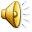 РАСШИРЕНИЕ СОСТАВА СССР
1922 Г. – РОССИЯ, УКРАИНА, БЕЛОРУССИЯ
1925 Г. – ТУРКМЕНИЯ, УЗБЕКИСТАН
1931 Г. – ТАДЖИКИСТАН
1936 Г. – ГРУЗИЯ, АРМЕНИЯ, АЗЕРБАЙДЖАН, КИРГИЗИЯ, КАЗАХСТАН
1939 Г. – ЛАТВИЯ, ЭСТОНИЯ, ЛИТВА, МОЛДАВИЯ
1940 Г. – КАРЕЛО-ФИНСКАЯ ССР
ДОМАШНЕЕ ЗАДАНИЕ:
П. 19,
ТЕРМИНЫ: АВТОНОМИЗАЦИЯ, КОНФЕДЕРАЦИЯ, ФЕДЕРАЦИЯ, ДЕКЛАРАЦИЯ, КОРЕНИЗАЦИЯ, СУВЕРЕНИТЕТ
ИСТОРИЧЕСКОЕ ЗНАЧЕНИЕ ОБРАЗОВАНИЯ СССР (письменно)